Does school data pass the test? An Ofsted perspective of data and inspections
Mike Howe, Head of Data Analysis for Schools, Ofsted

SICI Workshop

21st September 2023
Slide 1
To answer this we will look at….
How is school data used in inspection?
How does a schools performance data relate to school inspection judgements?
How can school data lead to unintended consequences?
Slide 2
How data and inspection work in Ofsted
Slide 3
School inspection in England
There are 22,000 state-funded schools
Regulated by the Department for Education
Inspected by Ofsted every 4 years
Inspection is underpinned by the Education Inspection Framework (EIF)
Inspectors will look at evidence gathered on inspection
Inspection grades can have far reaching consequences
Slide 4
The Education Inspection Framework (EIF)
Overall effectiveness
Slide 5
Graded judgements
We use a four-point grading scale in all inspections to make the principal judgements.
Slide 6
Performance data in England
Primary school exams (around age 11):
Focusing on achievement on Reading, Writing and Maths.
Reports on percentage of pupils who achieve expected or higher standard.
Reports on both attainment & progress based on teacher assessed grades at around age 7.
Secondary school exams (around age 16):
Focus on achievements in range of GCSE subjects 
Pupils receive scores 1-9 grades.
English & Maths, 3 science/humanities/languages subjects as well as 3 other subjects make up Progress 8.
Pupils and schools receive a “Progress 8 score” which
   demonstrates how well they have performed based 
   on their prior attainment from age 11.
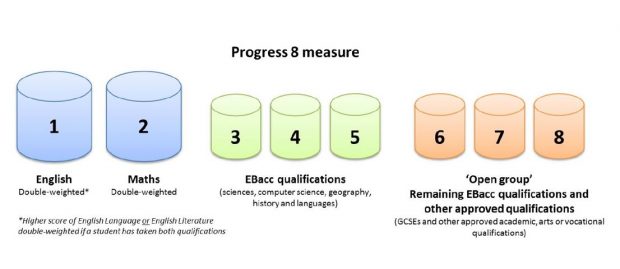 Slide 7
Performance data is used for triangulation
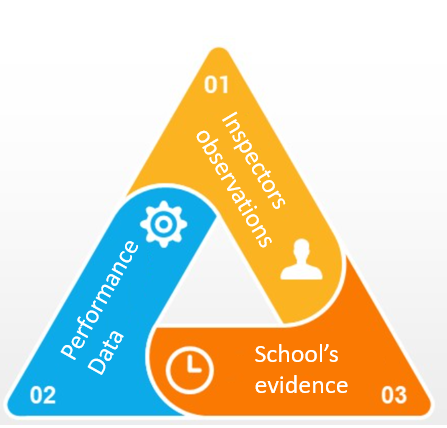 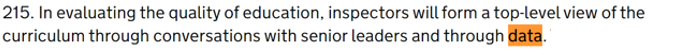 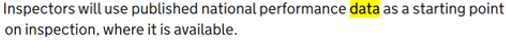 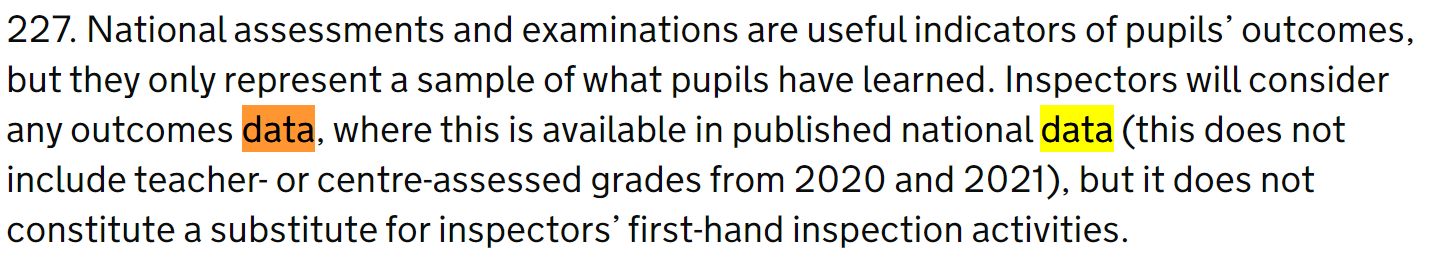 Slide 8
School Pre-Inspection Analysis
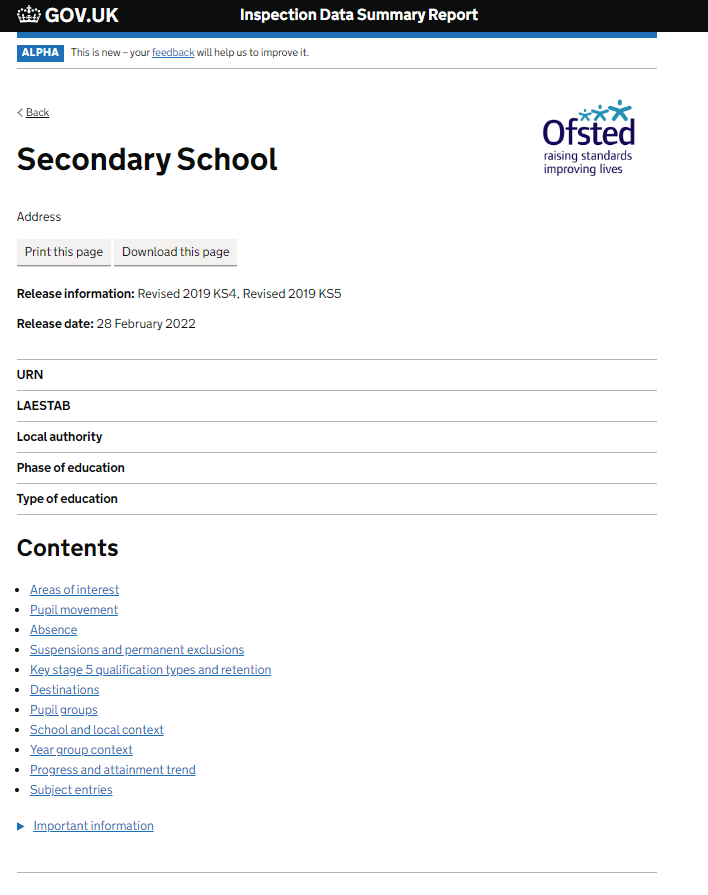 Schools ‘Inspection Data Summary Report’ (IDSR)
Data driven insight for inspectors, summarising what is important.
Reduces inspector time analysing data and improve consistency.
Data is starting point for an inspection, the IDSR helps provide the context but is not the only evidence inspectors will look at.
Contains contextual information as well as performance data:
Pupil Characteristic data
School workforce data
Absence & exclusion data
Financial data
Built in an automated HTML report – 22,000 schools, 4,500 inspections per year
Shared to inspectors and schools.
School inspection data summary report (IDSR) guide - GOV.UK (www.gov.uk)
The main product for school Inspection, used since 2017/18
Slide 9
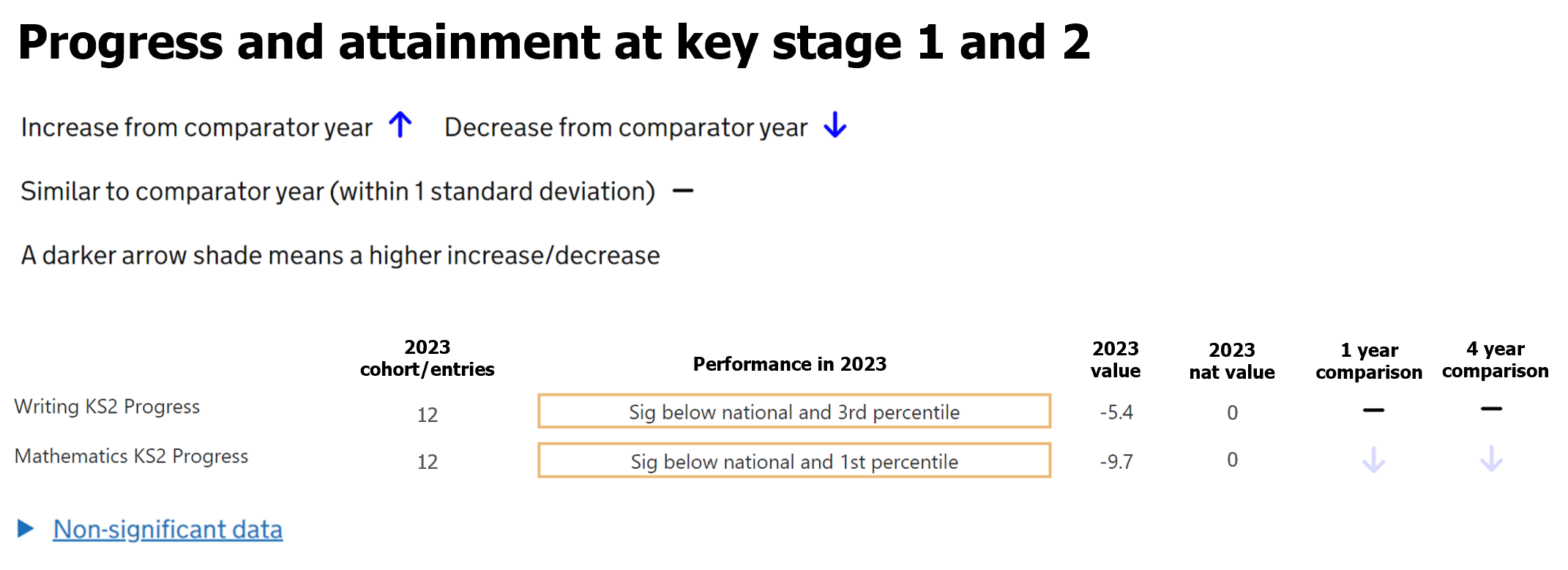 The arrows are based on standard deviations (i.e. standardised data)
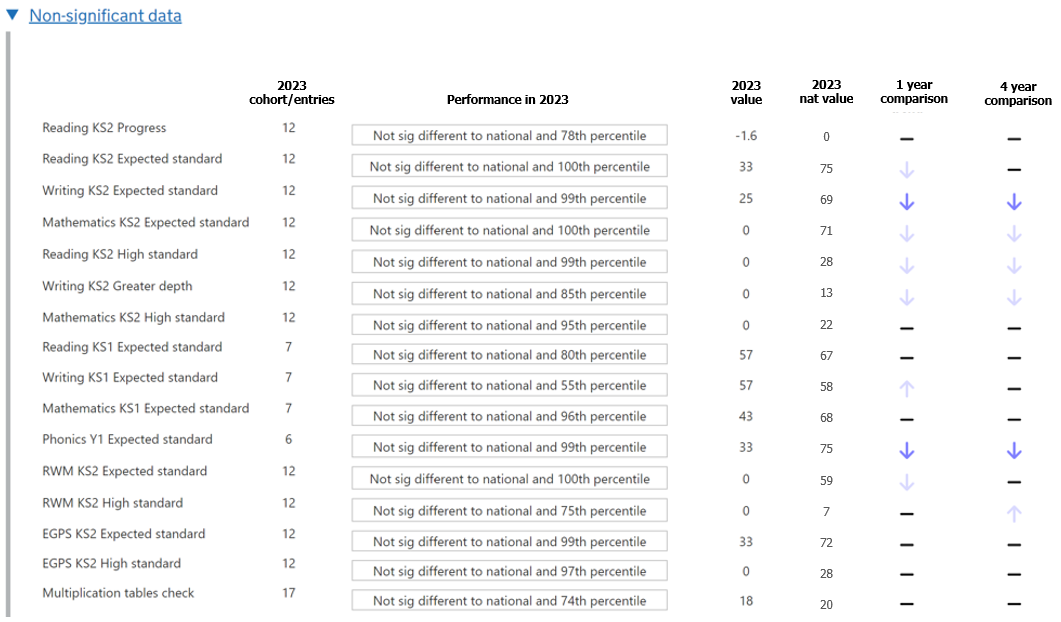 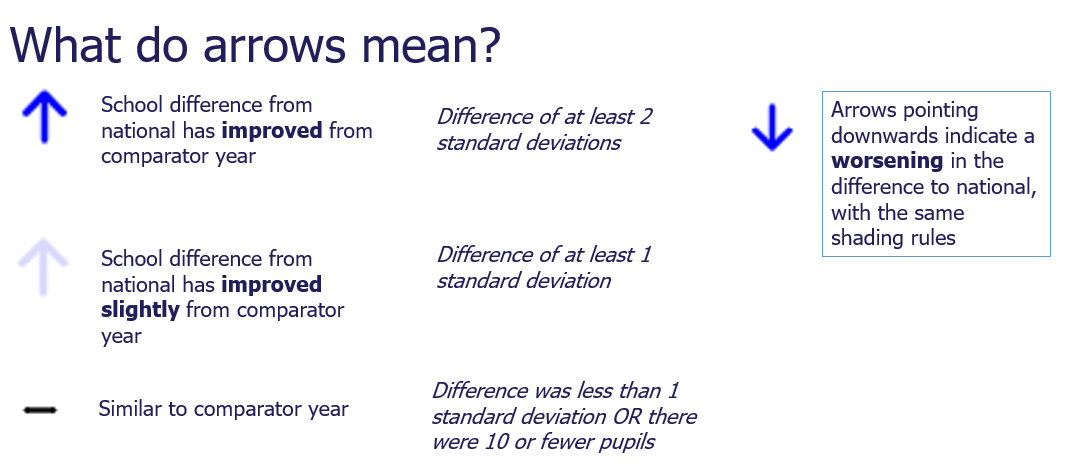 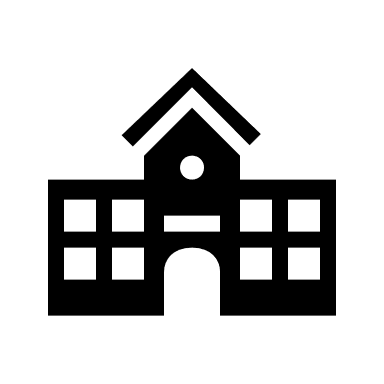 How is the IDSR used?
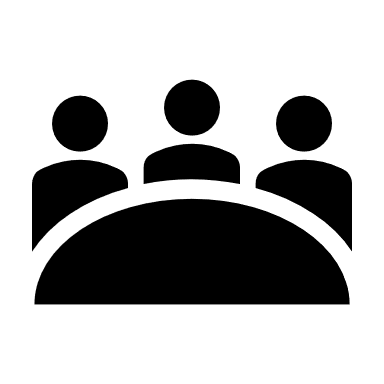 Pre - inspection
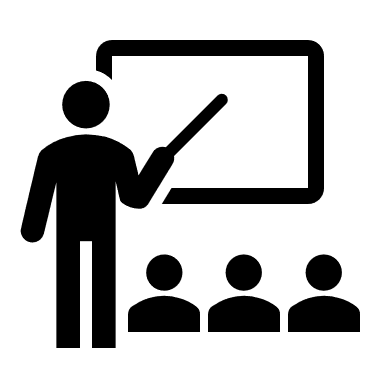 Inspectors use the IDSR prior to inspection to understand the impact the current curriculum is having
Contextual information also helps them to prepare, for example identifying where SEND pupils reside
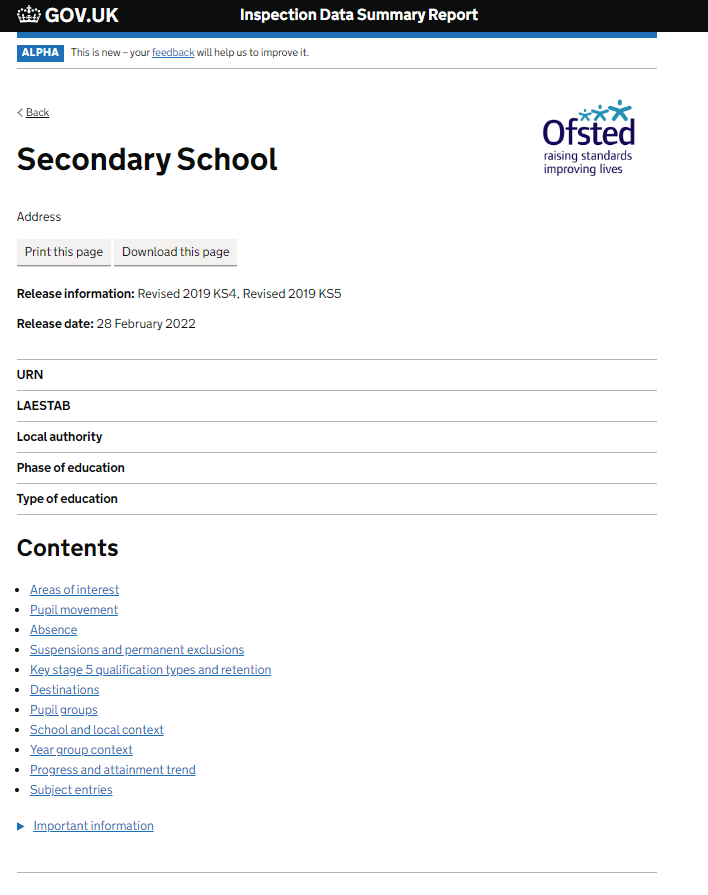 The inspector can also use the IDSR to facilitate initial conversations with senior leadership
They may also refer to it during the inspection to balance with observations
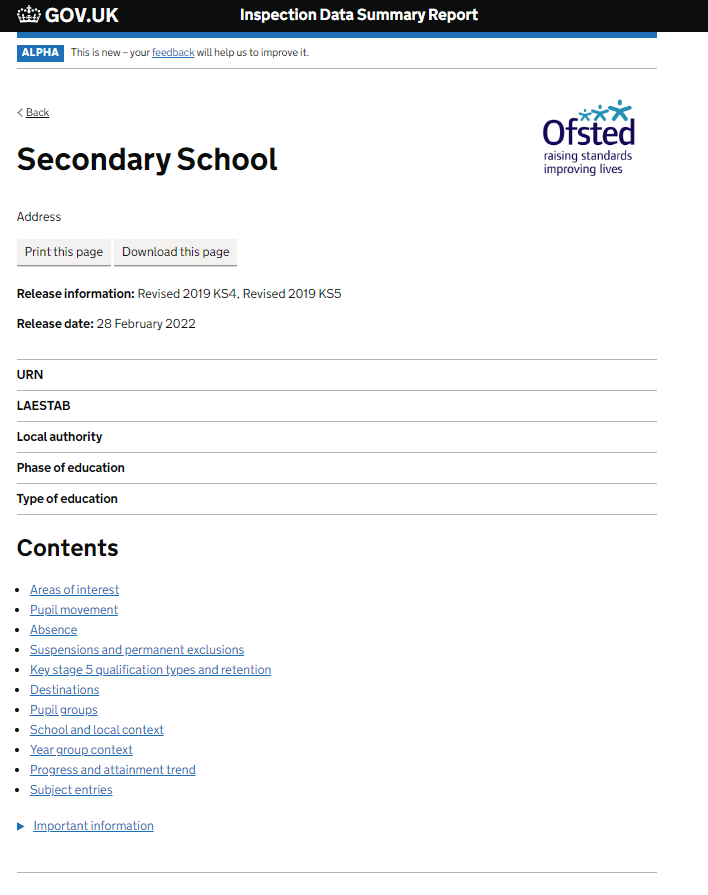 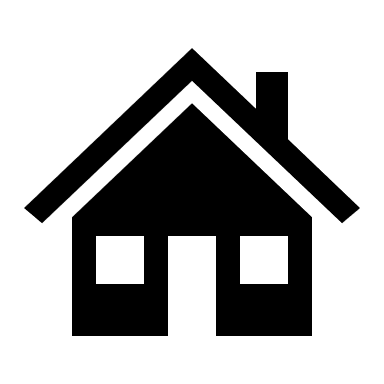 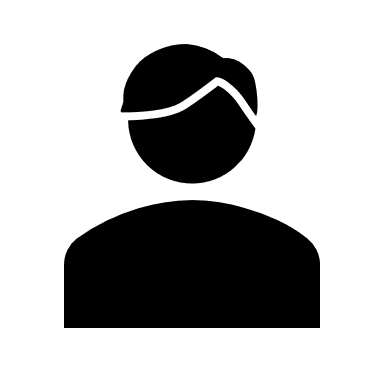 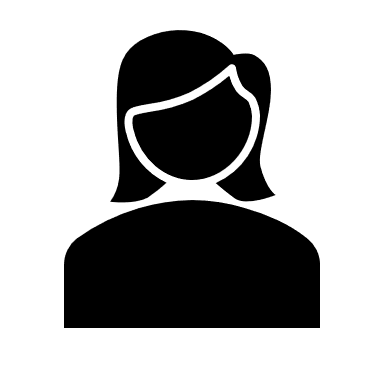 During inspection
Slide 11
Questions?
Slide 12
Thank You!
Contact me: Michael.Howe@ofsted.gov.uk
Slide 13